UČNE STRATEGIJE, 
s katerimi lahko starš pomaga otroku



Pripravila: Mojca Bauman Kralj, prof.,
                 šolska svetovalna delavka
“Vsak človek je zase svet,čuden, svetal in lepkot zvezda na nebu …”
(Tone Pavček)
Otroci so že po svoji naravi radovedni, imajo željo po učenju, učijo se že od rojstva naprej.
Z vstopom v šolo učenje postane sistematično.
Otrokom je potrebno omogočiti, da sprejmejo spremembe in da se na novo vlogo navadijo.
Naša naloga je, da otrokom vlivamo zaupanje, da bodo zmogli.
UČENCI OD 1. – 3. RAZREDA

So zelo sprejemljivi za naše besede, priporočila.
Vse si dobro zapomnijo.
Naše besede vzamejo dobesedno in zares.
Zelo nas spoštujejo, v njihovih 
    očeh imamo vse prav.
TO OBDOBJE JE POTREBNO DOBRO IZKORISTITI
otroke čim več naučiti
                      



      Največ jih naučimo s svojim zgledom!
UČENJE – spretnostOtrok se je mora naučiti!Vsak bo potreboval različno časa in naše pomoči.Vsako učenje ni enako uspešno.
UČINKOVITOST OTROKA PRI UČENJU
Odvisna od:
njegovega duševnega počutja in zdravja,
njegovih umskih sposobnosti,
njegovega telesnega počutja,
delovnih pogojev, v katerih se uči,
kako se uči.
RAZMERE, v katerih se otrok uči
Pogoje za učenje doma ustvarjamo predvsem  starši, in sicer:

Kakšno je naše ravnanje z otrokom,
Čas, ki ga ima otrok na razpolago za    
      učenje,
Prostor, v katerem se otrok uči.
Kakšno je naše RAVNANJE in kako ravnati?
Priporočljivo ravnanje:
otrok mora čutiti, da stalno bdimo nad njegovim delom, ne da bi bili pri tem vsiljivi.
Vzpodbujajmo otroka za dosežene uspehe in pravilno opravljene naloge (s tem povečamo njegovo vztrajnost in motiviranost).
Bodimo strpni, sicer mu pomoč bolj     
                     “škoduje” kot koristi.
Za otroka moramo imeti čas tudi takrat, ko se ne uči, ko nas ne prosi izrecno, da bi mu pomagali.

Imejmo otroka radi tudi takrat, ko ne prinaša iz šole dobrih ocen.

Občasno obiščimo otrokovega razrednika, da nam pove, kakšen je otrokov uspeh, kaj opaža, prosimo ga za nasvet …
Ravnanje, ki ga odsvetujemo:
Ne obremenjujmo otroka s pretiranim učenjem, saj mu lahko zmanjšamo voljo do učenja in vzbudimo odpor do šole.
Ne kaznujmo otroka s podaljševanjem učnega časa in povečevanjem učne obremenitve.
Ne dopovedujmo otroku, da je len, da ni odgovoren; s stalnim grajanjem in zmerjanjem dosežemo, da otrok resnično izgubi zaupanje vase, sprejme naše 
    razlage in postane ravno tak, 
                  kakršnega si ne želimo.
Izogibajmo se sramotenju (npr. iz tebe nikoli nič ne bo; si neumen; zabit …). 
Ne posmehujmo se otroku.
Ne primerjajmo otroka z njegovim uspešnim bratom ali sestro, ali z uspešnim sosedovim otrokom; otroku tako povečujemo občutek, kako zaostaja za njimi in mu jemljemo pogum.
Razburjenega in utrujenega otroka ne silimo k učenju.
Ne bodimo otroku nadležni, kadar se uči (ne opozarjajmo ga kar naprej, ne pridigajmo mu in ne bodimo preveč vsiljivi).
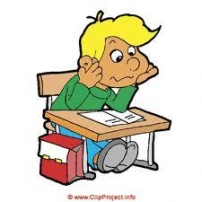 https://www.google.si/search?q=u%C4%8Denje+otrok&biw=1024&bih=746&source=lnms&tbm=isch&sa=X&ved=0CAYQ_AUoAWoVChMIxNjSsdjQyAIVJpZyCh3yCAjm#imgrc=3agBtdRtDDcFRM%3A
NA KAJ NAJ BOMO STARŠI POZORNI?
1. Pomembno je, kako otrokom v 1. razredu 
predstavimo šolo in delo v šoli: 

kot stresno delo         kot zanimivo delo
         

TAKO JO BODO DOŽIVLJALI V 
PRIHODNJE!!!
Če bodo otroci šolo dojemali kot stres, bo za njih vsako delo, naloga težka in jo bodo opravili mukoma.

Če bo šolsko delo predstavljeno kot zanimivo, koristno, uporabno, bodo z veseljem opravljali vsako obveznost 
in še kaj zraven.

UČITELJI  in  STARŠI!!! 
(v šoli)            (doma)
2. Ali bomo otroku takoj v 1. razredu privzgojili: 



   vsakodnevno delo         kampanjsko učenje

  STARŠI moramo spremljati delo, 
učno snov v šoli in 
jo doma (dnevno) vaditi – 
čim bolj spontano.
3. Otrokom omogočimo, da sodelujejo pri dnevnih opravilih:
pospravljanje posode iz pomivalnega stroja,
zlaganje opranih brisač, nogavic …,
odnašanje smeti,
pospravljanje svoje mize oz. sobe …

   Na ta način prispevajo svoj delež in so        	enakopraven član družine.
V 2. in 3. razredu nadaljujemo z začetim v 
1. razredu, s tem da aktivnosti prilagodimo glede na njihovo samostojnost in znanje. 

Otroke postopno navajajmo na čim večjo samostojnost in odgovornost pri šolskem delu (v šoli in doma).
Kako urediti ČAS za učenje?
Če je le mogoče, naj se otrok stalno uči ob ISTEM ČASU.
Dolžina učne ure je pri različnih otrocih različna; veljajo pa ta načela:
Najprimernejša dolžina učne ure je od 20 do 30 minut.
Ponavljanje je najučinkovitejše pred spanjem in pred odhodom v šolo; snov je potrebno večkrat ponoviti!
Odmori med učenjem naj bi trajali le 5 do 10 minut, predolgi odmori razbijejo delovno razpoloženje.
Otroku moramo zagotoviti tudi 
    PROSTI ČAS, vsak dan.
Otroka moramo NAUČITI:
“Najprej delo, potem zabava oz. igranje” – na ta način si pridobijo odlične DELOVNE NAVADE. 
Hitro (brez vmesnega igranja, hranjenja …) naj opravijo delo oz. nalogo in potem so prosti – obveznosti vzamejo resno in odgovorno.
Imajo domače obveznosti (pomoč pri hišnih opravilih) in popoldanske, izvenšolske aktivnosti (ne preveč!).
Redno hodijo spat ob določeni uri, ne kasneje kot ob 20.00 – otroci potrebujejo 9-10 ur spanca skupaj, da se lahko razvijajo (umsko, telesno, čustveno), rastejo in se dobro spočijejo.

Zjutraj pozajtrkujejo, pa čeprav samo nekaj malega.

Sami skrbijo za svojo torbo in potrebščine in imajo urejeno svojo mizo in sobo, pri čemer jim sprva pomagajte.
Pokažimo jim, kako se ravna s časom. S tem, ko imajo ustaljen urnik prehranjevanja, odhoda v posteljo, treningov, pisanja nalog …, je že veliko narejenega. 

Skupaj pripravite urnik za popoldanske aktivnosti in bodite dosledni.

Dela oz. obveznosti za šolo naj bo največ 
     za eno uro v 1. razredu ter do dve uri 
     v 2. in 3. razredu.
PROSTOR za učenje
Če otroka med učenjem motijo ostali družinski člani in nima mirnega kotička za delo, mu misli begajo drugam, tako da lahko kljub dolgemu sedenju ob knjigi ali zvezku ne doseže zaželenega uspeha.
Če je med učenjem obdan za igračami, bosta njegova pozornost in koncentracija zelo moteni.
Prostor ne sme biti pretopel ali premrzel.
Pomembna je primerna svetloba.
Miza in stol morata biti primerna glede na višino otroka.
Če je prižgan televizor in otrok sliši (niti ni potrebno, da jo vidi) kakšno zanimivo oddajo (risanke, filmi …), bo njegova pozornost “odplavala”.
Prostor naj bo tako urejen, da deluje 
    toplo in prijazno.
Še nekaj NASVETOV …
Kako pristopiti k izpolnjevanju obveznosti za šolo doma?

DOMAČE NALOGE in druge zahteve (načrtovan čas, stalen prostor, prijazno ozračje, strpnost in spodbude) 


pomembni temelji za razvoj 
dobrih delovnih navad.
SPONTANO UČENJE ob določenih opravilih ali igri:

BRANJE – receptov, TV sporeda, različnih naslovov in kratkih novic, tabel ob cesti, kažipotov …
RAČUNANJE – sajenje na vrtu, štetje jedilnega pribora …
UČENJE OB IGRI (upoštevanje pravil, prenos poraza, urjenje spretnosti – 
    branja, računanja 

KVALITETNO, KORISTNO IN PRIJETNO 
preživet prosti čas.
Otrok naj začuti, da nam tak način preživljanja prostega časa ni odveč.

BRANJE:
v tem obdobju večina otrok potrebuje dovolj vaje, ob tem pa potrpežljivost, čas in mnogo spodbud s pohvalami ob napredku.

PISANJE:
- podobno velja za pisanje, čeprav so za tehniko pisanja pomembne predhodne (predpisalne vaje), za zapis znakov pa      dobro poslušanje.
RAČUNANJE:
pridobivanje številskih predstav ob konkretnih materialih (s kockami, barvicami, paličicami …).
Učenje skozi igro (npr. poštevanke s pomočjo igranja igrice BUM na določen večkratnik - na sprehodu, med vožnjo ...).
Pomagajmo si s sodobno tehnologijo.

   GOVOR: 
otrok naj nam na kratko pove obnovo pravljice, ki jo zvečer skupaj beremo.
ZANIMIVE POVEZAVE
http://www.zupca.net/ 
http://www.otrokoskop.si/main/cat/71  
http://www.e-um.si/index.php
http://www.otroci.org/
Starši, NE POZABITE …
Jasno ločite čas za igro in učenje.
Skupaj z otrokom pripravite jasen načrt dela.
Na začetku otroku pomagajte pri organizaciji, nato pa se sčasoma umaknite.
Preverite znanje.
Bodite zgled.
Bodite pozitivni in spodbudni.
Bodite svetovalci (ne delajte domačih 
    nalog namesto otroka).
Prepoznajte situacije, ko otrok potrebuje dodatno pomoč in čim prej poiščite pomoč. 
Pregledujte otrokov napredek (ocene, počutje, vedenje …).
Nagrajujte otrokovo doseganje ciljev.
Domače naloge vedno povezujte z otrokovimi interesi in močnimi področji.
Sodelujte s šolo.
Tudi, če je otrok vključen v oddelek
podaljšanega bivanja in tam pod nadzorom
opravi domačo nalogo, je prav, da si doma
vzamemo vsaj toliko časa, da nam pokaže in
razloži, kaj so tisti dan delali v šoli. 
Ob tem bo čutil zadovoljstvo, saj boste tudi
  vi pokazali zanimanje za njegovo delo ter ga
  morebiti pohvalili, obenem pa bo 
  mimogrede ponovil vsaj del učne snovi.
“Dajte mi to, 
kar potrebujem,
ne tega,
kar si želim.”
                                                (Antoine de Saint-Exupéry)
Nobena pot ni ravna,nobena pot ni revna,a vsaka je zahtevnain tvoja ena sama – GLAVNA.
                                                               (Tone Pavček)
VIRI in LITERATURA
Jerala-Zver V.: Vse je v glavi ali umetnost učenja. Maribor: Založba Obzorja 2009 
K. Kolb, F. Miltner: Otroci se zlahka učijo. Ljubljana: Mladinska knjiga 2005
http://www.zenska.si/vip/domaca-scena/najljubse-pesmi-toneta-pavcka-po-izboru-urednistva/